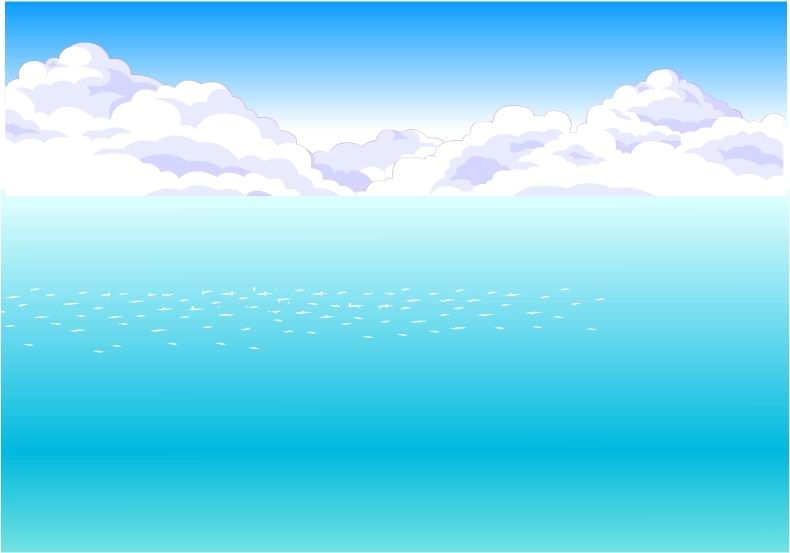 3
5
a
b
1
4
苏教版六年级数学上册
分数乘整数
X
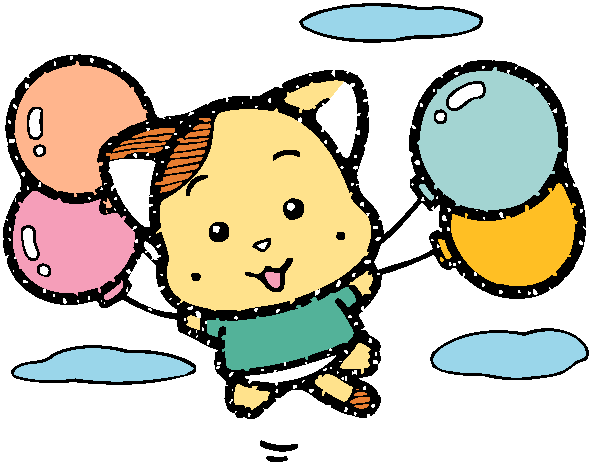 溧阳市西平小学    蒋逸秋
1.2+1.2+……+1.2 =
10个
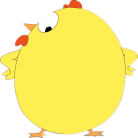 温故而知新
= 32
8 + 8 + 8 + 8  =
8 × 4
1.2×10
=12
+
+
+
+
2
6
91
5
47
31
=
=
=
=
3
6
7
72
84
24
=
=
1
2
6
=
=
9
3
温故而知新
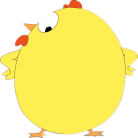 (2)
(1)
+
+
(4)
(3)
+
+
(6)
(5)
3
4
5
6
1
2
米
3
10
做一朵绸花要用    米绸带。
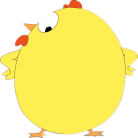 1
1米
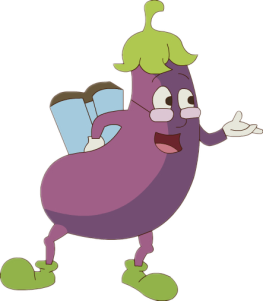 米是多长呢？
3
米
米
10
1朵
做一朵绸花要用    米绸带。
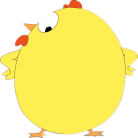 1
（1）小芳做3朵这样的绸花，一共要用绸带几分之几米？
1 朵
1朵
米
怎样列算式？
5
×
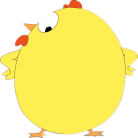 （2）小华做5朵这样的绸花，一共要用绸带几分之几米？
1
×
3
2
1
10
3
5
＝
＝
（米）
2
5
5
×
×
比较
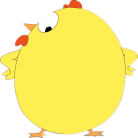 1
3
3
5
＝
＝
（米）
＝
×
×
2
3
15
3
2
2
10
1
10
10
3
5
＝
＝
（米）
2
3
16
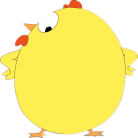 练一练
：
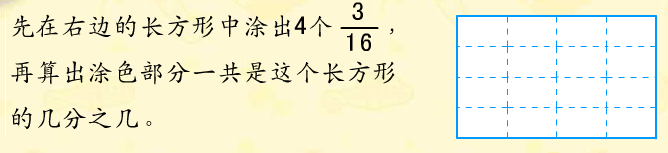 先在右边长方形中涂出4个  
再算出涂色部分一共是这个长
方形的几分之几。
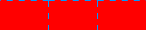 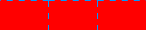 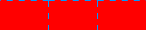 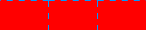 4
×
3
16
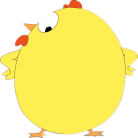 练一练
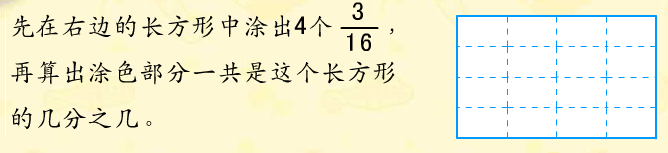 先在右边长方形中涂出4个  
再算出涂色部分一共是这个长
方形的几分之几。
×
3
4
16
1
4
3
＝
＝
（米）
4
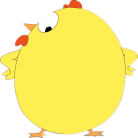 归纳总结
分数与整数相乘，分母不变,分子乘整数的积作分子。能约分的要先约分，再计算。
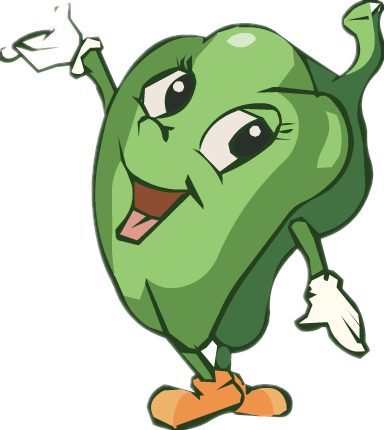 3
2
7
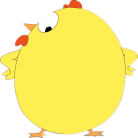 第一关
1、看图计算并填空：
3
3
3
(  )
7
7
6
×2可以表示（   ）个
7
(  )
7
3
×2 =（    ）
7
？
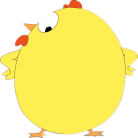 第二关
笔 算:
7
9
×24
×12
6
16
1
×5=     ×5
=
8
1
=
9 ×3
1
3×4
=
+ 4=
16
4
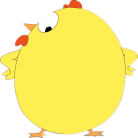 第三关
我当小老师
×
×3=
×
×
第四关
……
+
+
98个
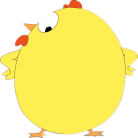 （   ）
×（    ）
98
=
（    ）
=
第四关
……
+
+
n个
×
a
=
（      ）
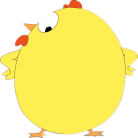 （   ）
×（   ）
n
=
=
第五关
8
8
3
3
18
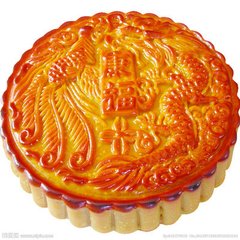 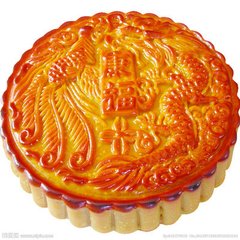 1
36×1
36×      =
=18(块)
2
2
1
答：一共吃18块月饼。
2
4 × 6
4
=  （平方米）
×6 =
9
9
3
答：它的表面积是   平方米。
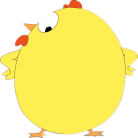 1
1、幼儿园有36个小朋友。每个小朋友吃   块
月饼，一共吃多少块月饼？
2
2、一个正方体的底面积是  平方米,它的表面积
是多少平方米?
29
计算             ，你有比较简便的算法吗？
×31
30
29
计算            呢？
×29
30
课后思考
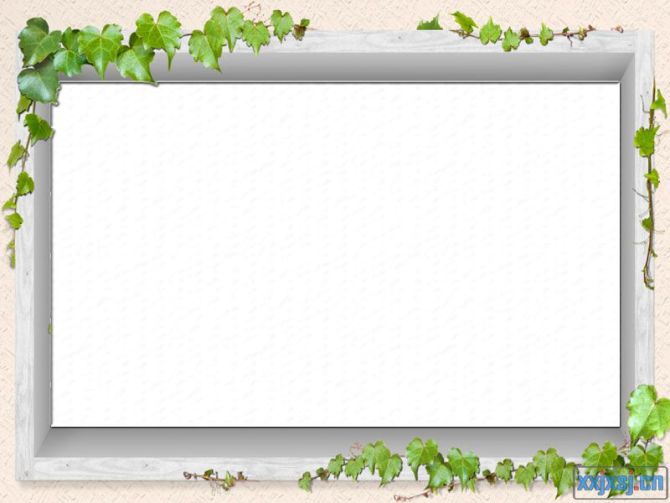 谢谢！
再见！
8
3
2
4 × 6
4
=
3×
×6 =
9
9
3
(   )
×
(   )
×24
10×
×
(     )
3
16
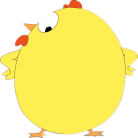 练一练
：
先在右边长方形中涂出4个  
再算出涂色部分一共是这个长
方形的几分之几。
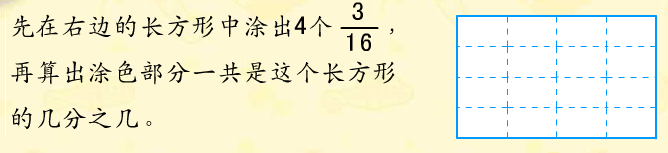 1米